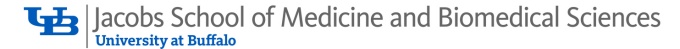 BMI714 – Spring 2022Principles of Referent Trackingin Biomedical Informatics(class number 19404)Class 3 – Feb 15, 2022Approaches related to Referent Tracking: Semantic Web, Linked Data, Knowledge Graphs
Werner CEUSTERS1,2
1 Department of Biomedical Informatics, University at Buffalo, USA
2 Department of Psychiatry, University at Buffalo, USA
Questions about the reading?
In the beginning there was …1949: The Manchester Mark I: First Digital Computer
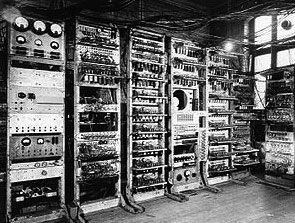 3
https://www.britannica.com/technology/Manchester-Mark-I
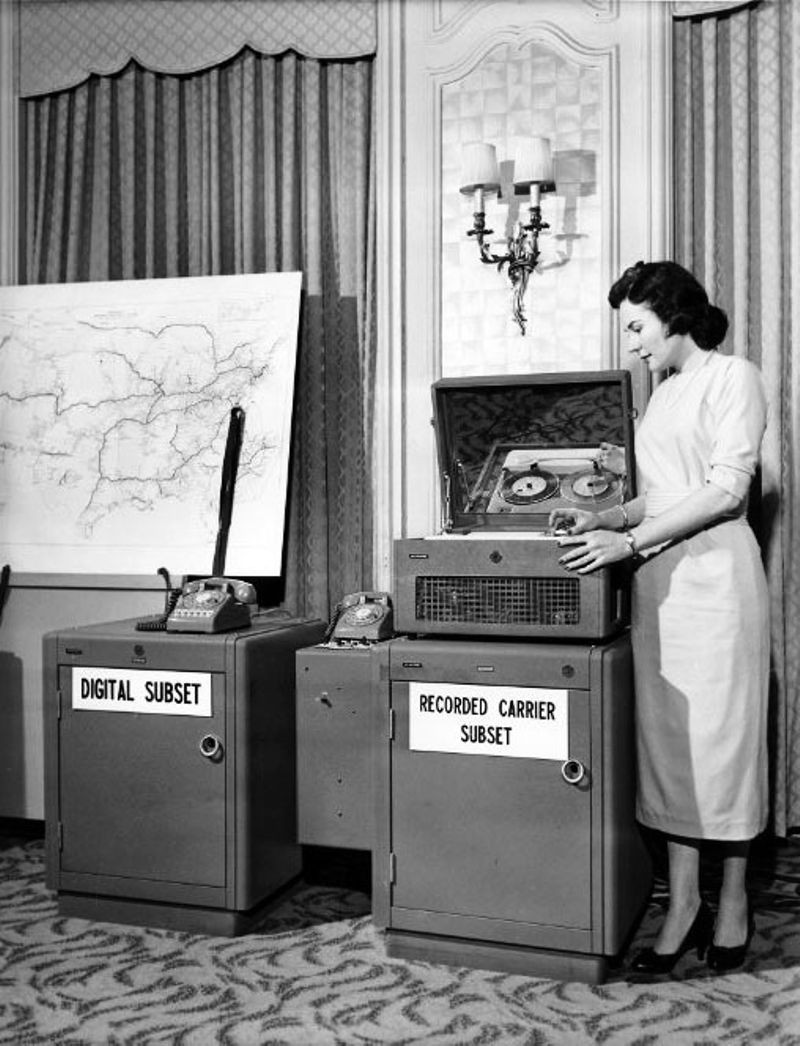 1958First modem(AT&T)
Asynchronous data links
https://www.computerhistory.org/timeline/networking-the-web/
4
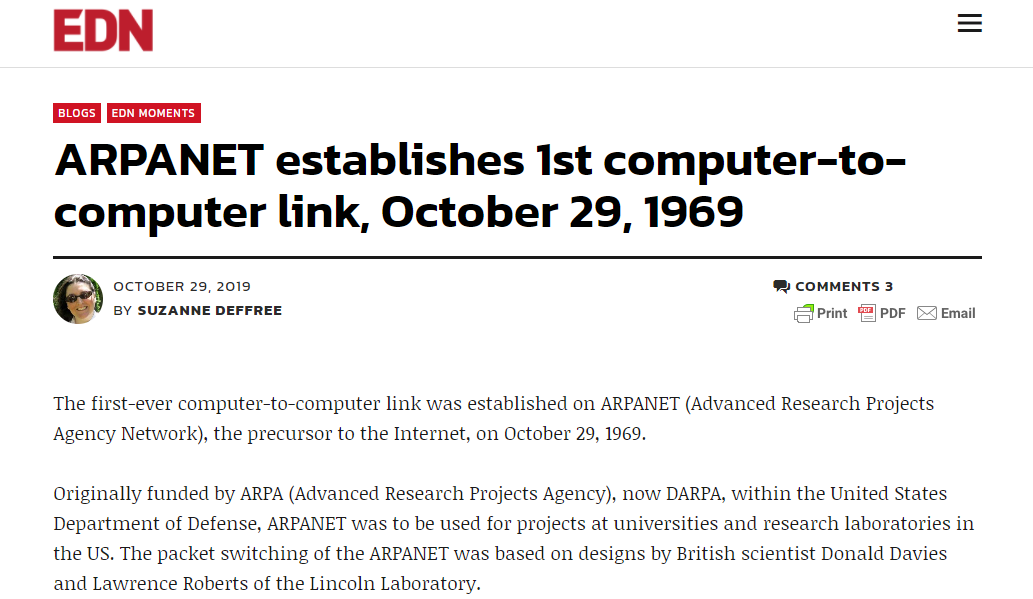 https://www.edn.com/arpanet-establishes-1st-computer-to-computer-link-october-29-1969/
ARPANET
5
Emergence of other computer networksand merging into ‘The Internet’ (1980)
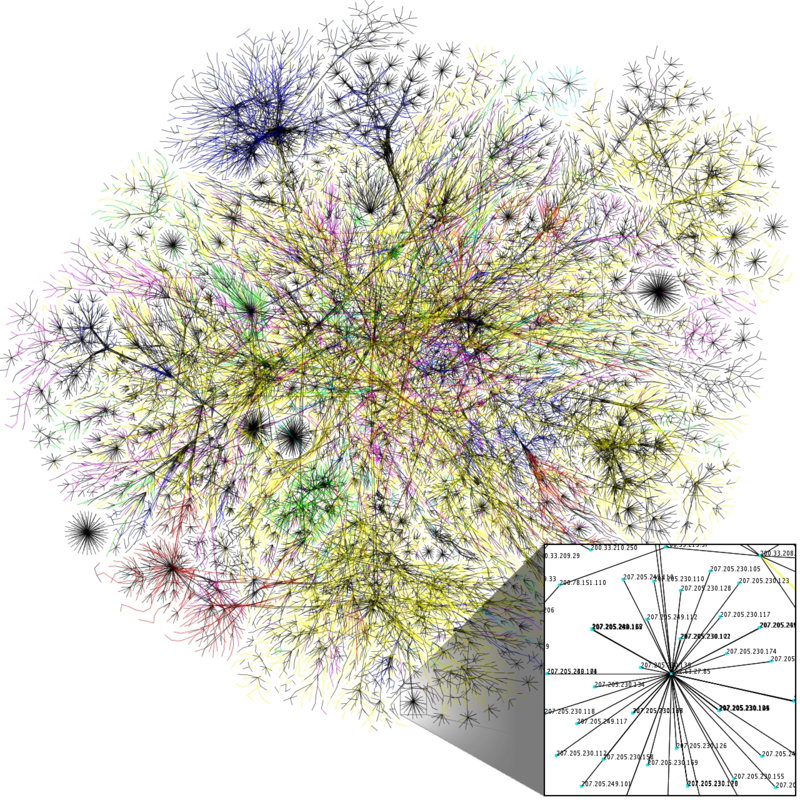 NPL network
Merit Network
CYCLADES
X.25 and public data networks
UUCP and Usenet
…
https://commons.wikimedia.org/wiki/File:Internet_map_1024_-_transparent,_inverted.png
6
Open Systems Interconnection model (OSI model – ISO 1980)
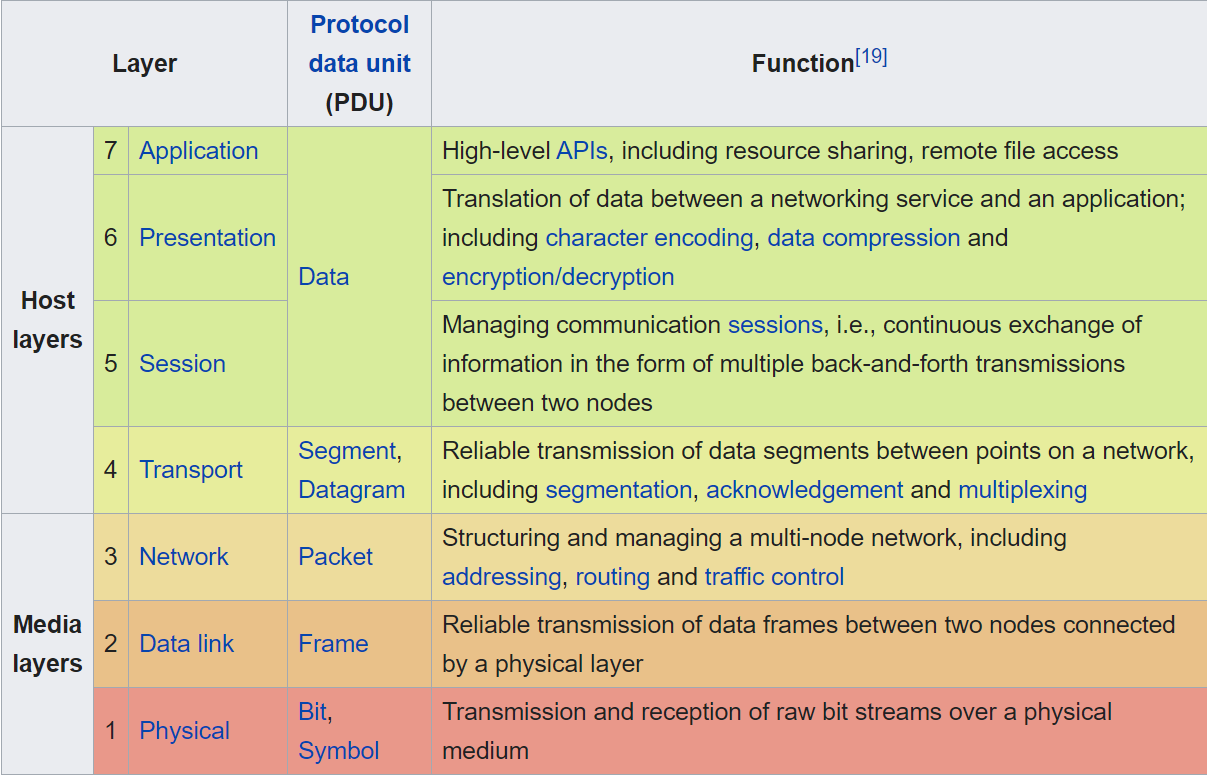 7
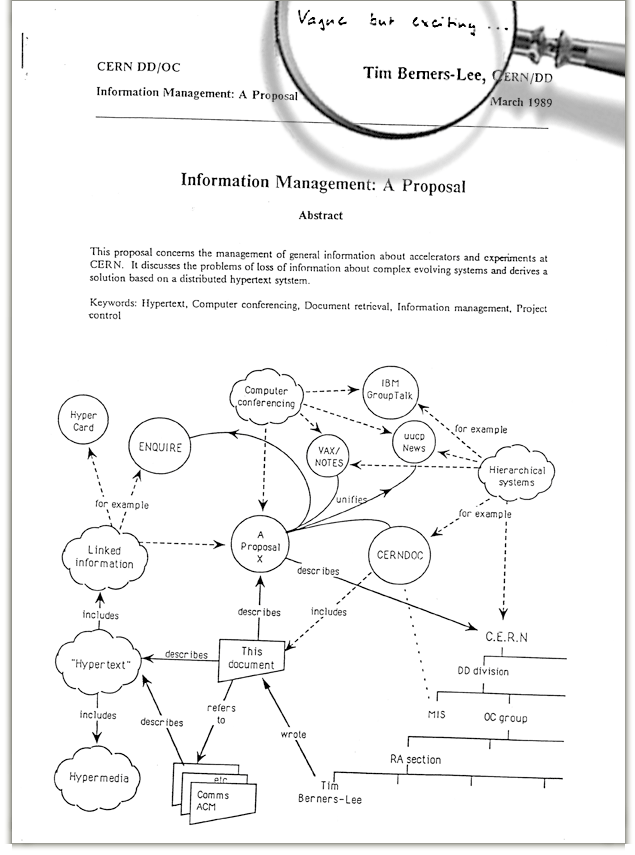 1989:the vision of theWorld Wide Web
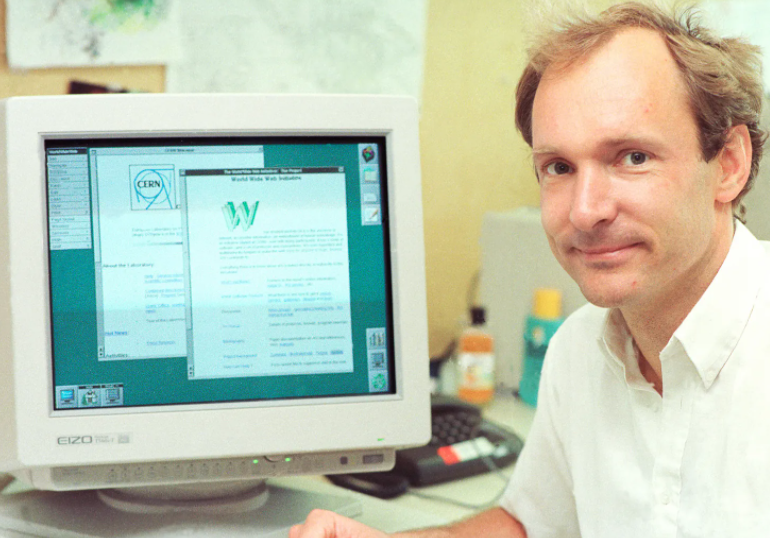 This proposal concerns the management of general information about accelerators and experiments at CERN. It discusses the problems of loss of information about complex evolving systems and derives a solution based on a distributed hypertext system.
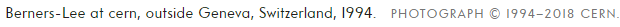 https://www.w3.org/History/1989/proposal.html#:~:text=Information%20Management%3A%20A%20Proposal&text=This%20proposal%20concerns%20the%20management,on%20a%20distributed%20hypertext%20system.
8
1963: ‘Hypertext’
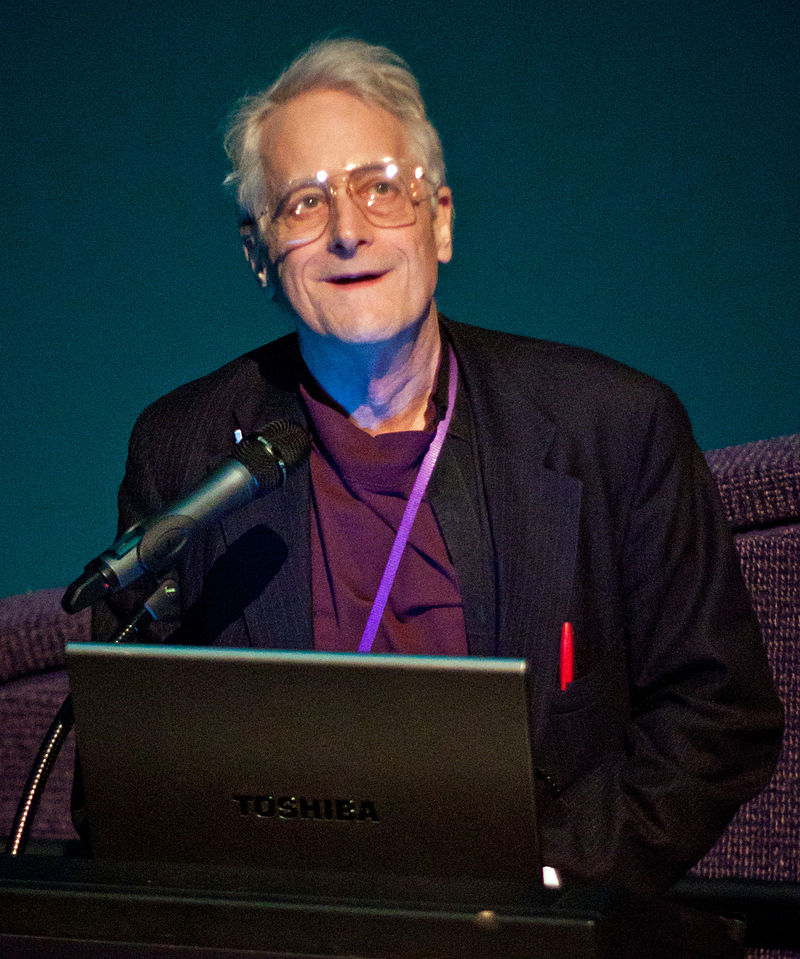 The terms 'hypertext' and 'hypermedia’ were coined by Ted Nelson  as part of a model he developed for creating and using linked content (first published reference 1965)


Later formalized in ‘document description languages’
https://en.wikipedia.org/wiki/Hypertext#cite_note-7
By Dgies - Own work, CC BY-SA 3.0, https://commons.wikimedia.org/w/index.php?curid=13691666
9
Hypertext document
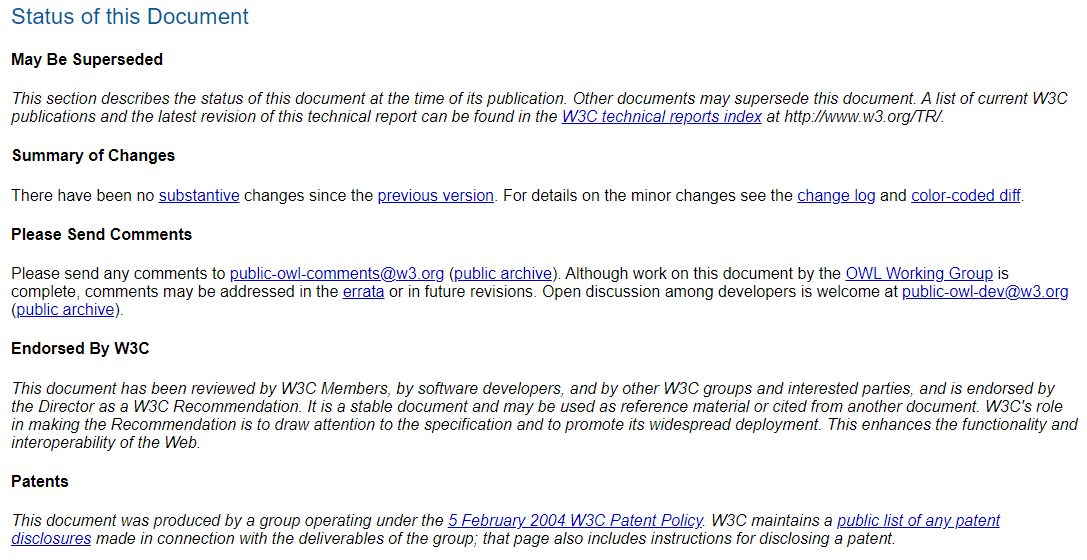 10
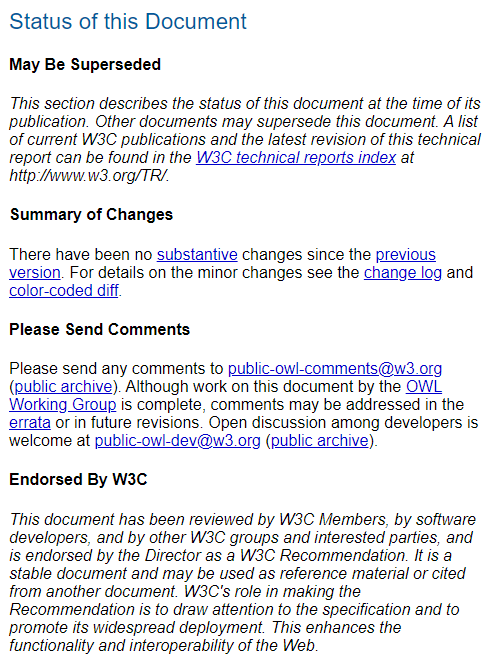 HTML source
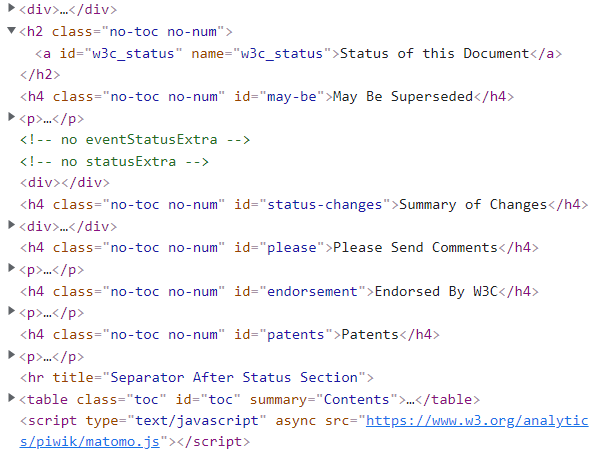 11
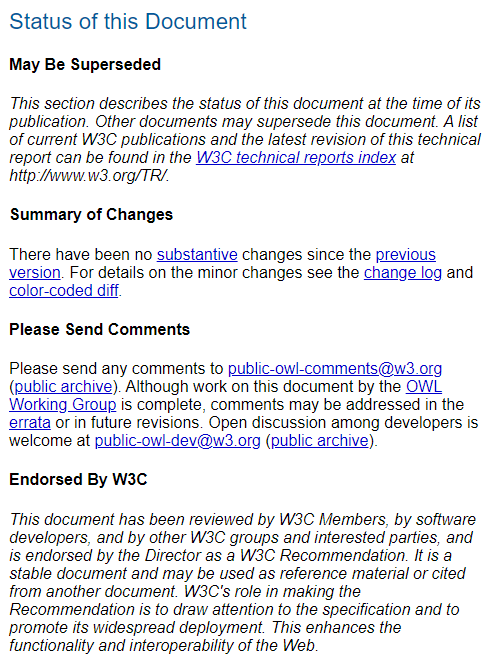 HTML source
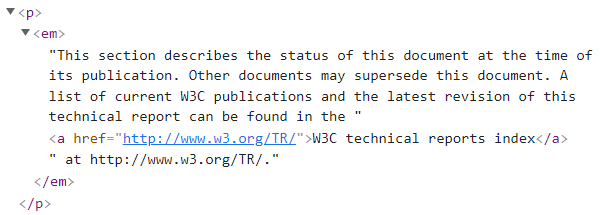 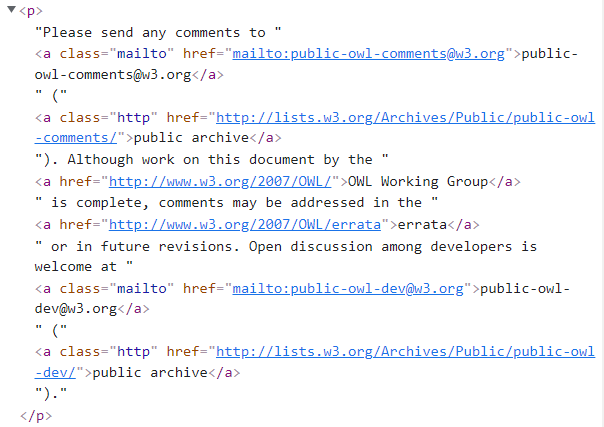 12
Families of document description languages
SGML: Standardized General Markup Language 
ISO 8879:1986  prior to WWW vision!
Abstract syntax for documents + DTD (Document Type Definition)
Concrete syntaxes based on SGML and developed for WWW
XML: eXtended Markup Language
A meta-language to define markup-languages
Tags are free to choose and a browser decides what to do with it.
HTML: HyperText Markup Language:
Fixed set of tags which browsers render in agreed upon ways.
https://www.w3.org/People/Raggett/Drafts/xml.html
13
XML example
<?xml version="1.0" encoding="UTF-8" standalone="no"?>
<!DOCTYPE people_list SYSTEM "example.dtd">
<people_list>
  <person>
    <name>Fred Bloggs</name>
    <birthdate>2008-11-27</birthdate>
    <gender>Male</gender>
  </person>
</people_list>
<!ELEMENT people_list (person)*>
<!ELEMENT person (name, birthdate?, gender?, socialsecuritynumber?)>
<!ELEMENT name (#PCDATA)>
<!ELEMENT birthdate (#PCDATA)>
<!ELEMENT gender (#PCDATA)>
<!ELEMENT socialsecuritynumber (#PCDATA)>
14
https://en.wikipedia.org/wiki/Document_type_definition
XML rendering of a spreadsheet
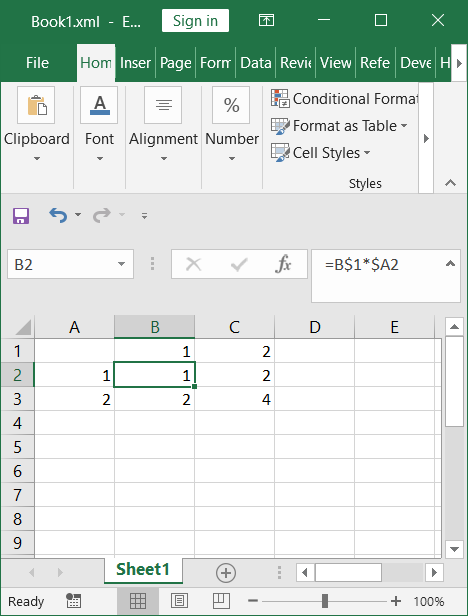 15
<?xml version="1.0"?>
<?mso-application progid="Excel.Sheet"?>
<Workbook xmlns="urn:schemas-microsoft-com:office:spreadsheet"
 xmlns:o="urn:schemas-microsoft-com:office:office"
 xmlns:x="urn:schemas-microsoft-com:office:excel"
 xmlns:ss="urn:schemas-microsoft-com:office:spreadsheet"
 xmlns:html="http://www.w3.org/TR/REC-html40">
 <DocumentProperties xmlns="urn:schemas-microsoft-com:office:office">
  <Author>Ceusters</Author>
  <LastAuthor>Ceusters</LastAuthor>
  <Created>2022-02-11T21:14:48Z</Created>
  <LastSaved>2022-02-11T21:17:59Z</LastSaved>
  <Company>University at Buffalo</Company>
  <Version>16.00</Version>
 </DocumentProperties>
 <OfficeDocumentSettings xmlns="urn:schemas-microsoft-com:office:office">
  <AllowPNG/>
 </OfficeDocumentSettings>
 <ExcelWorkbook xmlns="urn:schemas-microsoft-com:office:excel">
  <WindowHeight>8256</WindowHeight>
  <WindowWidth>23040</WindowWidth>
  <WindowTopX>32767</WindowTopX>
  <WindowTopY>32767</WindowTopY>
  <ProtectStructure>False</ProtectStructure>
  <ProtectWindows>False</ProtectWindows>
 </ExcelWorkbook>
XMLformat(1)
16
<Worksheet ss:Name="Sheet1">
  <Table ss:ExpandedColumnCount="3" ss:ExpandedRowCount="3" x:FullColumns="1"
   x:FullRows="1" ss:DefaultRowHeight="14.4">
   <Row>
    <Cell ss:Index="2"><Data ss:Type="Number">1</Data></Cell>
    <Cell><Data ss:Type="Number">2</Data></Cell>
   </Row>
   <Row>
    <Cell><Data ss:Type="Number">1</Data></Cell>
    <Cell ss:Formula="=R1C*RC1"><Data ss:Type="Number">1</Data></Cell>
    <Cell ss:Formula="=R1C*RC1"><Data ss:Type="Number">2</Data></Cell>
   </Row>
   <Row>
    <Cell><Data ss:Type="Number">2</Data></Cell>
    <Cell ss:Formula="=R1C*RC1"><Data ss:Type="Number">2</Data></Cell>
    <Cell ss:Formula="=R1C*RC1"><Data ss:Type="Number">4</Data></Cell>
   </Row>
  </Table>
 …
 </Worksheet>
</Workbook>
XML format (2)
17
XML serialization of an OWL2 ontology
<?xml version="1.0" encoding="UTF-8"?>
<Ontology xmlns:xsi="http://www.w3.org/2001/XMLSchema-instance"
    xsi:schemaLocation="http://www.w3.org/2002/07/owl# http://www.w3.org/2009/09/owl2-xml.xsd"
    xmlns="http://www.w3.org/2002/07/owl#"
    xml:base="http://example.com/myOntology"
    ontologyIRI="http://example.com/myOntology">
    <Prefix name="myOnt" IRI="http://example.com/myOntology#"/>
    <Import>http://example.com/someOtherOntology</Import>
    <Declaration>  <Class IRI="#Animal"/> </Declaration>
    <Declaration>  <Class abbreviatedIRI="myOnt:Tabloid"/> </Declaration>
    <Declaration>  <ObjectProperty IRI="#eats"/> </Declaration>
    <Declaration>  <ObjectProperty IRI="#reads"/> </Declaration>
    <SubClassOf>
        <Class abbreviatedIRI="myOnt:Animal"/>
        <ObjectAllValuesFrom>
            <ObjectProperty IRI="#reads"/>
            <Class IRI="#Tabloid"/>
        </ObjectAllValuesFrom>
    </SubClassOf>
</Ontology>
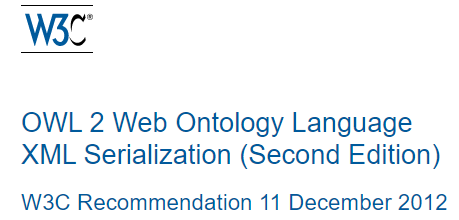 18
https://www.w3.org/TR/owl2-xml-serialization/
2001: ‘The semantic web’ vision
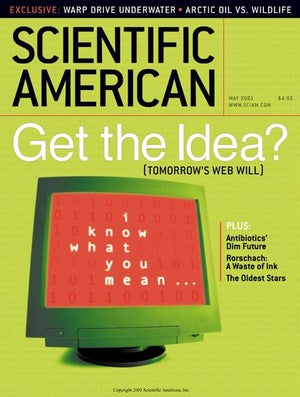 ‘Most of the Web's content today [2001] is designed for humans to read, not for computer programs to manipulate meaningfully’.

‘The Semantic Web will enable machines to COMPREHEND se-mantic documents and data, not human speech and writings’. 

‘Properly designed, the Semantic Web can assist the evolution of human knowledge as a whole’.
Berners-Lee, T., Hendler, J., and Lassila, O. The Semantic Web. Scientific American 284, 5 (May 2001), 34–43.
19
RDF: Resource Description Framework
Collection of six documents:
Primer, Concepts, Syntax, Semantics, 
Vocabulary, Test Cases.
Characteristics:
a language for representing information about resources in the WWW, in particular metadata about Web resources, such as the title, author, modification date, … 
… when this information needs to be processed by applications, rather than being only displayed to people,
… based on the idea of identifying things using Web identifiers (called Uniform Resource Identifiers, or URIs), and describing resources in terms of simple properties and property values.
https://www.w3.org/TR/rdf-primer/
20
RDF graph: data model
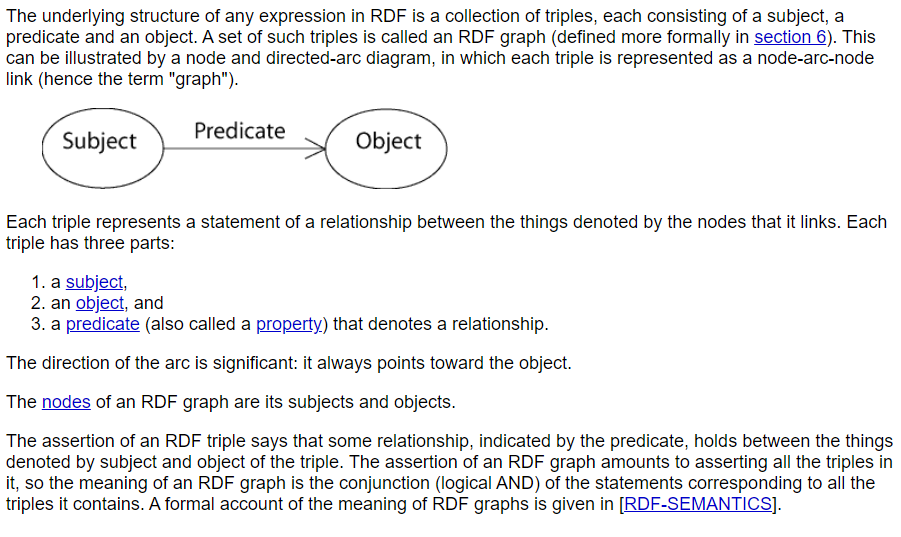 21
https://www.w3.org/TR/rdf-concepts/#section-Concepts
<?xml version="1.0"?>
<rdf:RDF xmlns:rdf="http://www.w3.org/1999/02/22-rdf-syntax-ns#"
              xmlns:contact="http://www.w3.org/2000/10/swap/pim/contact#">
  <contact:Person rdf:about="http://www.w3.org/People/EM/contact#me">
    <contact:fullName>Eric Miller</contact:fullName>
    <contact:mailbox rdf:resource="mailto:em@w3.org"/>
    <contact:personalTitle>Dr.</contact:personalTitle> 
  </contact:Person>
</rdf:RDF>
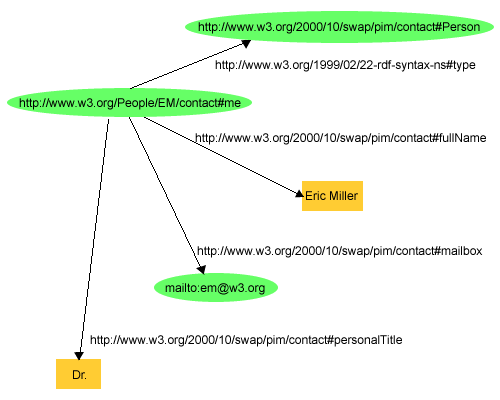 RDF example
https://www.w3.org/TR/rdf-primer/
22
Address Data Table
How to put in RDF?
23
RDF Graph Data Model
RDF Graph: 
a collection of triples, each consisting of a subject, a predicate and an object, as a conjunction (logical-AND) of simple binary relationships. 
RDF does not provide means to express negation (NOT) or disjunction (OR).
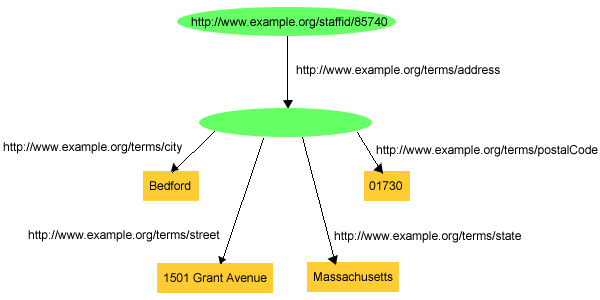 https://www.w3.org/TR/rdf-concepts/
24
RDF(S) Vocabulary - classes
https://www.w3.org/TR/rdf-schema/#ch_summary
25
RDF(S) Vocabulary - properties
https://www.w3.org/TR/rdf-schema/#ch_summary
26
RDF(S) - semantics
Extremely weak model-theoretic semantics, usually ignored.
RDF is intended for use as a base notation for a variety of extended notations such as OWL2, SPARQL and RIF, whose expressions can be encoded as RDF graphs which use a particular vocabulary with a specially defined meaning. 
Particular IRI vocabularies may be given meanings by other specifications or conventions. When such extra meanings are assumed, a given RDF graph may support more extensive entailments than are sanctioned by the basic RDF semantics.
https://www.w3.org/TR/rdf11-mt/
27
RDF(S) – OWL2
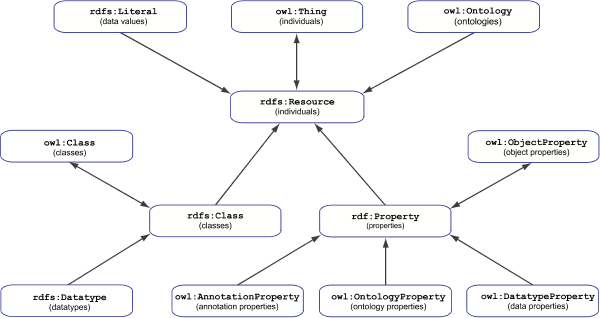 https://www.w3.org/TR/owl2-rdf-based-semantics/
28
RDFS - RIF
‘This specification describes RIF-Core (the Core dialect of the Rule Interchange Format). From a theoretical perspective, RIF-Core corresponds to the language of definite Horn rules without function symbols (often called 'Datalog') with a standard first-order semantics. RIF-Core thus is a subset of RIF-BLD [RIF-BLD]. At the same time, RIF-Core is a language of production rules where conclusions are interpreted as assert actions. RIF-Core thus also is a subset of RIF-PRD [RIF-PRD]. Moreover, RIF-Core is based on built-in functions and predicates over selected XML Schema datatypes, as specified in RIF-DTB 1.0 [RIF-DTB]. The common subset of RIF-BLD and RIF-PRD is specified based on RIF-DTB 1.0.’
https://www.w3.org/TR/2013/REC-rif-core-20130205/
29
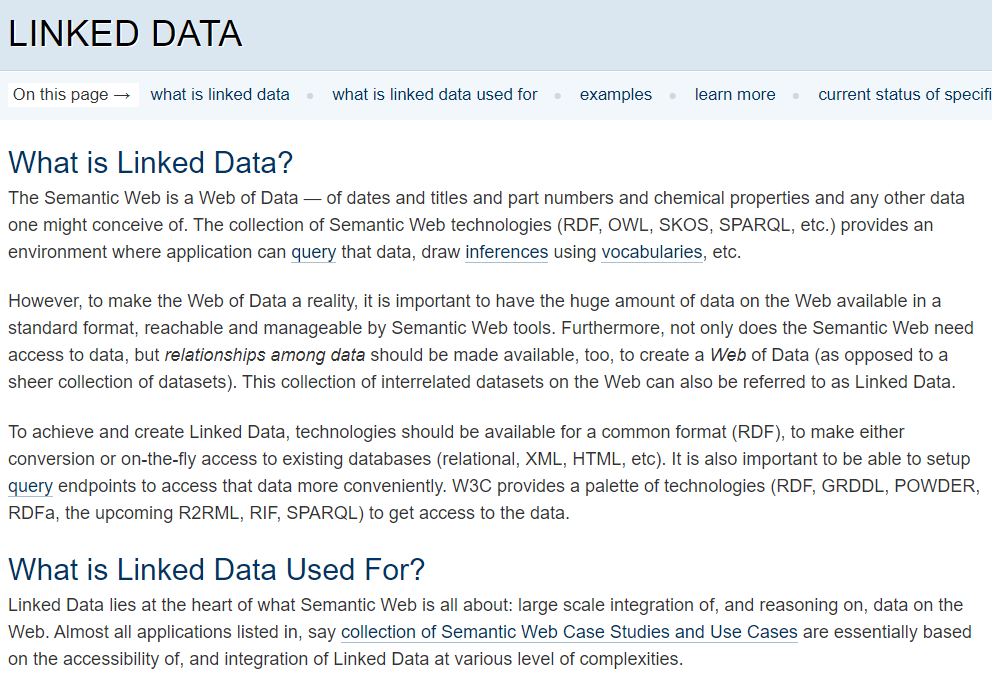 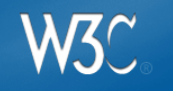 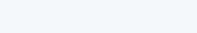 30
https://www.w3.org/standards/semanticweb/data
‘Knowledge graph’
The latest buzz word.
Made popular through graph databases, another buzz word, hyped and marketed by IT-companies.
2012: Google ‘Knowledge Graph’
Nothing more than a database system that accepts RDF-tuples.
Only interesting researcher working on KG’s: Lars Vogt.
E.g.: ‘FAIR data representation in times of eScience: a comparison of instance-based and class-based semantic representations of empirical data using phenotype descriptions as example’.
https://jbiomedsem.biomedcentral.com/articles/10.1186/s13326-021-00254-0
As RT, plea for separating assertions and what they are about, including the possibility to make assertions about assertions.
31